STATE REGULATION OF EMPLOYMENT RELATIONS Richard HymanLondon School of Economics
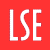 OVERVIEW
(how) is the state an industrial relations ‘actor’ ?
Britain : the eclipse of ‘collective laissez-faire’
the strange death of the ‘social market economy’
the EU and the deconstruction of employment rights
what is to be done ?
(HOW) IS THE STATE AN INDUSTRIAL RELATIONS ‘ACTOR’ ?
state ≠ government
a complex of institutions, of political-economic functions, or an arena of contest...
regulation : ‘control by rule’ versus ‘governance’
contradictory functions : accumulation, pacification, legitimation
paradox of ‘deregulation’ based on strong state
reconfiguring the role of the state in industrial relations
BRITAIN : THE ECLIPSE OF ‘COLLECTIVE LAISSEZ-FAIRE’
‘collective laissez-faire’ : always a myth ?
consolidating state capacity for ‘deregulation’ :
abolishing MoL / DE and politicising the state apparatus
from bias towards collectivism to individualisation and coercive pacification
supply-side economics 
the rediscovery of managerial prerogative
from decommodification to recommodification
but : state intervention reconfigured, not abolished
THE STRANGE DEATH OF THE ‘SOCIAL MARKET ECONOMY’
‘stakeholder’ capitalism and the (partial) decommodification of labour
where do employment rights come from ?
contingent historical balance of forces :  rights achieved as negotiated accommodation, and/or concession to dampen protest
institutionalisation of rights : but meaning constantly reconstructed and renegotiated
‘re-forming capitalism’ : supranational challenges to national regulatory systems, incremental recommodification of labour : (re)inventing the liberal market economy
crisis, austerity and the erosion of ‘social partnership’
THE EU : DECONSTRUCTING  EMPLOYMENT RIGHTS
the dominant ‘common market’ project : constructing Eurocapitalism 
initially moderated by a ‘social dimension’
the growing hegemony of the ‘market mindset’ 
competitiveness, entrepreneurship, flexibility
social and employment policy as subsidiary element of neoliberal economic policy
4 freedoms and ECJ
enforced negative integration
‘new economic governance’ and the Troika
attacks on employment protection and collective regulation
WHAT IS TO BE DONE ?
need for both material and ideational responses
in and against the state
international solidarity